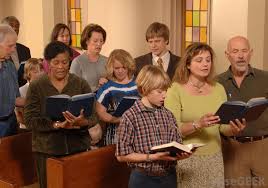 Why we sing a cappella
Most sermons oppose the instrument
Today – why do we sing without instruments?
introduction
Most lessons oppose instrumental music
These lessons are correct and needed
But, we also need the positive side
A cappella = from the chapel (church building)
Why do we sing a cappella?
1 – Jesus sang with apostles
Matthew 26:30 And when they had sung a hymn, they went out to the Mount of Olives. 
Mark 14:26 And when they had sung a hymn, they went out to the Mount of Olives. 
Follow Jesus’ example – 1 Peter 2:21
2 – Paul sang with silas in prison
Acts 16:22-25 22 Then the multitude rose up together against them; and the magistrates tore off their clothes and commanded them to be beaten with rods. 23 And when they had laid many stripes on them, they threw them into prison, commanding the jailer to keep them securely. 24 Having received such a charge, he put them into the inner prison and fastened their feet in the stocks. 25 But at midnight Paul and Silas were praying and singing hymns to God, and the prisoners were listening to them.
2 – Paul sang with silas in prison
Tore off their clothes
Beat them
Put in prision
In stocks (chained to the floor)
But they sang hymns to God
3 – it comes from an overflow of joy
James 5:13 Is anyone among you suffering? Let him pray. Is anyone cheerful? Let him sing psalms. 
Are you happy you are a Christian?
We sing because we are filled with joy!
4 – we teach / admonish each other
Colossians 3:16 Let the word of Christ dwell in you richly in all wisdom, teaching and admonishing one another in psalms and hymns and spiritual songs, singing with grace in your hearts to the Lord.
4 – we teach / admonish each other
Teach – instruct, explain, help to understand
Admonish – mild warning, alert to danger
5 – singing pleases god
Hebrews 13:15 Therefore by Him let us continually offer the sacrifice of praise to God, that is, the fruit of our lips, giving thanks to His name. 
Ephesians 5:18-19 18 And do not be drunk with wine, in which is dissipation; but be filled with the Spirit, 19 speaking to one another in psalms and hymns and spiritual songs, singing and making melody in your heart to the Lord.
conclusion
For over 1,000 years the music from the church was:
Congregational
A cappella
Today, in many churches, the music is:
Entertainment
To put on a show